DIVERSITY & INCLUSION
What It Means and How Can We Achieve It?
 Burchell McGhee
Missouri PTA Policy
Evaluate your beliefs and practices to make sure that your unit is not participating in any type of discrimination, both in its leadership and membership; 
Make every effort to create a PTA board and membership that is inclusive and reflective of its school and/or community members;
Encourage that PTA activities at school be planned by a committee and/or board that represents the population of that school;
Missouri PTA Policy
Make an effort to develop programs that educate about bias, prejudice and misunderstanding present within your community and how to eliminate;
Become acquainted with leaders of the diverse groups within your community and encourage collaboration with them to increase parent, family and community involvement;
Propose change wherever discriminatory practices are perceived within your school and community;
Diversity/Inclusion Goals
Goal 2: Encourage diversity efforts at the highest level of leadership
Goal 1: Ensure Missouri PTA maintains a welcoming environment for all members
Encourage and provide opportunities for all board members to interact positively with all members
Continuously
Ensure participation at the NPTA emerging leaders conference and recruit attendees to serve on the Missouri PTA Board
Diversity/Inclusion Goals
Goal 4: Incorporate diverse view and voices in our publications and promotions
Goal 3: Provide training events that promote implementation of diversity initiatives
Bring in speakers and workshop presenters with a focus on diversity to convention
Invite and encourage varied points of view in Contact and on social media 
Continuously
Where Do We Stand...???Diversity of PTA State Boards 2014 VS 2015
And Here??
Ages of Members in 2014/2015
Where Do We Start?
What Groups Are Underrepresented?
African Americans

Hispanic/Latino

Asian American

American Indian/Alaskan Native 

Pacific Islanders
What Groups Are Underrepresented?
Males

Military

Foster Families

Special Needs

LGBTQ

Urban/Suburban/Rural
How Do We Start?
Assemble a diversity committee

Set goals, milestones and REALISTIC expectations

Solicit and try new ideas

Communicate with community groups and leaders

Celebrate your successes
Who Should We Involve?
Dads
Grandparents
Teachers & Administrators
Youth
Students & Families
Military Families
Immigrant & Refugee Families
Foster Families
In general, EVERYONE!!!
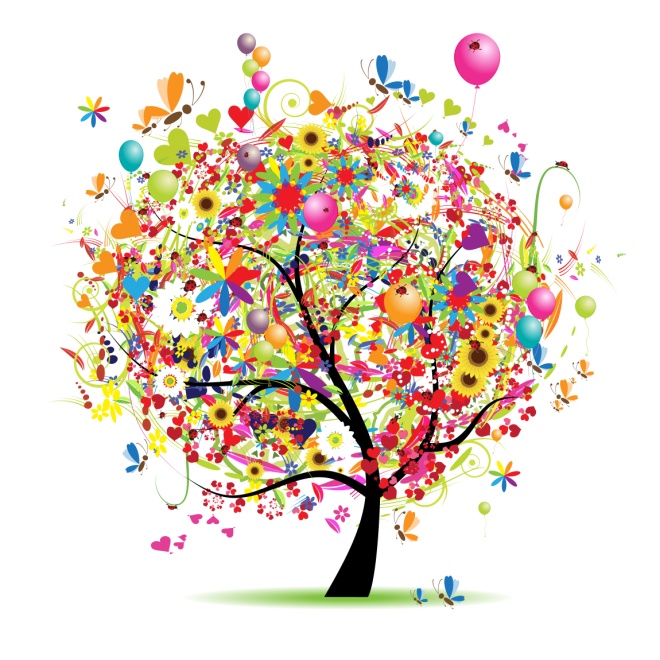 Discussion/Questions
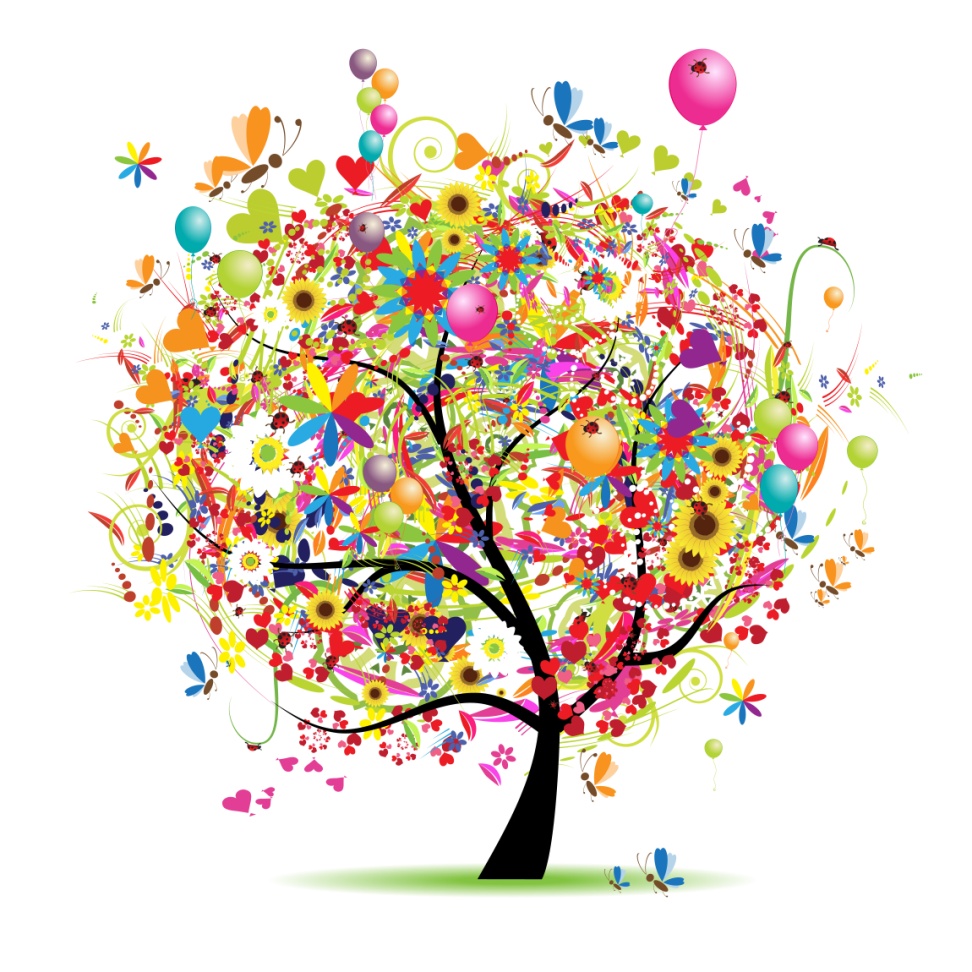 Thank You